Value Function Approximation
Chia-Yi Su
Department of Electronic Engineering
National Kaohsiung University of Science and Technology
February 2022
National Kaohsiung University of Science and Technology
1
Course Outline
Introduction to Reinforcement Learning
Markov Decision Processes
Planning by Dynamic Programming
Model-Free Prediction
Model-Free Control
Neural Network
Value Function Approximation
Policy Gradient
February 2022
National Kaohsiung University of Science and Technology
2
Agenda
Introduction
Incremental Methods
Batch Methods
February 2022
National Kaohsiung University of Science and Technology
3
Introduction
February 2022
National Kaohsiung University of Science and Technology
4
Large-Scale Reinforcement Learning
February 2022
National Kaohsiung University of Science and Technology
5
Value Function Approximation
February 2022
National Kaohsiung University of Science and Technology
6
Types of Value Function Approximation
February 2022
National Kaohsiung University of Science and Technology
7
Which Function Approximator?
There are many function approximators, e.g. 
Linear combinations of features 
Neural network 
Decision tree 
Nearest neighbor 
Fourier / wavelet bases ...
Furthermore, we require a training method that is suitable for non-stationary, non-iid data
February 2022
National Kaohsiung University of Science and Technology
8
Incremental Methods
February 2022
National Kaohsiung University of Science and Technology
9
Gradient Descent
February 2022
National Kaohsiung University of Science and Technology
10
Value Function Approx. by Stochastic Gradient Descent
February 2022
National Kaohsiung University of Science and Technology
11
Feature Vectors
February 2022
National Kaohsiung University of Science and Technology
12
Linear Value Function Approximation
February 2022
National Kaohsiung University of Science and Technology
13
Table Lookup Features
February 2022
National Kaohsiung University of Science and Technology
14
Incremental Prediction Algorithms
February 2022
National Kaohsiung University of Science and Technology
15
Monte-Carlo with Value Function Approximation
February 2022
National Kaohsiung University of Science and Technology
16
TD Learning with Value Function Approximation
February 2022
National Kaohsiung University of Science and Technology
17
TD(λ) with Value Function Approximation
February 2022
National Kaohsiung University of Science and Technology
18
Control with Value Function Approximation
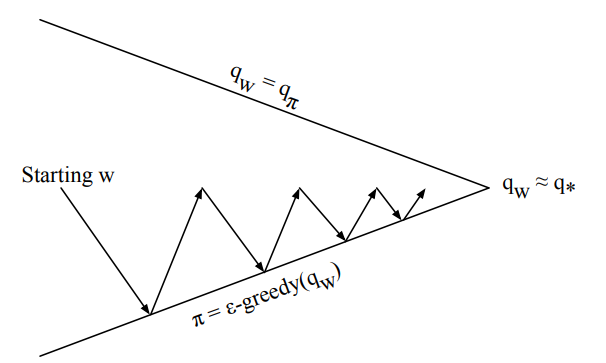 February 2022
National Kaohsiung University of Science and Technology
19
Action-Value Function Approximation
February 2022
National Kaohsiung University of Science and Technology
20
Linear Action-Value Function Approximation
February 2022
National Kaohsiung University of Science and Technology
21
Incremental Control Algorithms
February 2022
National Kaohsiung University of Science and Technology
22
Study of λ: Should We Bootstrap?
February 2022
National Kaohsiung University of Science and Technology
23
Convergence of Prediction Algorithms
February 2022
National Kaohsiung University of Science and Technology
24
Gradient Temporal-Difference Learning
TD does not follow the gradient of any objective function
This is why TD can diverge when off-policy or using non-linear function approximation
Gradient TD follows true gradient of projected Bellman error
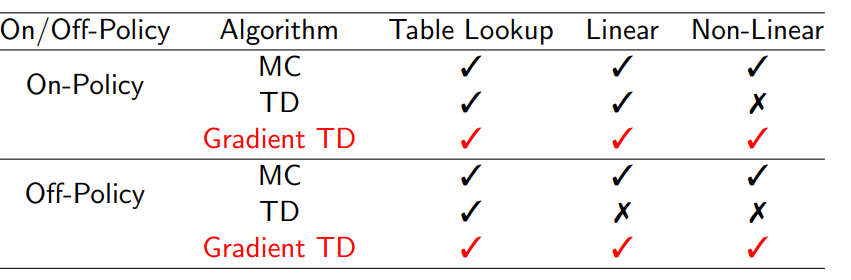 February 2022
National Kaohsiung University of Science and Technology
25
Convergence of Control Algorithms
(✓) = chatters around near-optimal value function
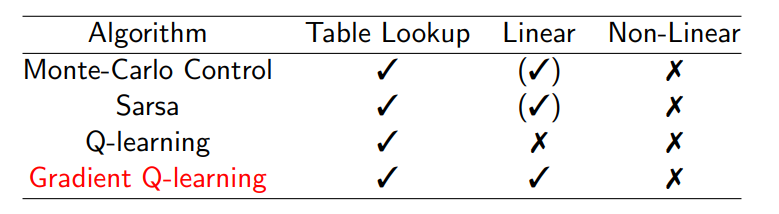 February 2022
National Kaohsiung University of Science and Technology
26
Batch Methods
February 2022
National Kaohsiung University of Science and Technology
27
Batch Reinforcement Learning
Gradient descent is simple and appealing
But it is not sample efficient 
Batch methods seek to find the best fitting value function 
Given the agent’s experience (“training data”)
February 2022
National Kaohsiung University of Science and Technology
28
Least Squares Prediction
February 2022
National Kaohsiung University of Science and Technology
29
Stochastic Gradient Descent with Experience Replay
February 2022
National Kaohsiung University of Science and Technology
30
Experience Replay in Deep Q-Networks (DQN)
February 2022
National Kaohsiung University of Science and Technology
31
DQN in Atari
Input state s is stack of raw pixels from last 4 frames
Output is Q(s, a) for 18 joystick/button positions
Reward is change in score for that step
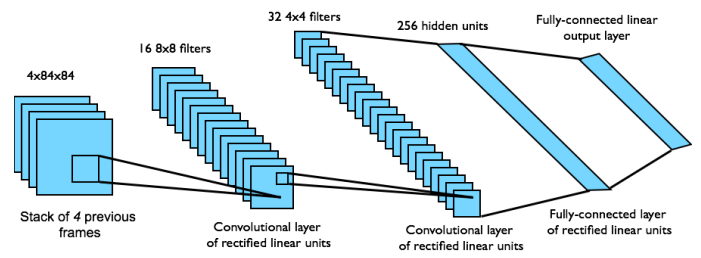 February 2022
National Kaohsiung University of Science and Technology
32
DQN Results in Atari
February 2022
National Kaohsiung University of Science and Technology
33
How much does DQN help?
February 2022
National Kaohsiung University of Science and Technology
34
Linear Least Squares Prediction
February 2022
National Kaohsiung University of Science and Technology
35
Linear Least Squares Prediction
February 2022
National Kaohsiung University of Science and Technology
36
Linear Least Squares Prediction Algorithms
February 2022
National Kaohsiung University of Science and Technology
37
Convergence of Linear Least Squares Prediction Algorithms
February 2022
National Kaohsiung University of Science and Technology
38
Least Squares Policy Iteration
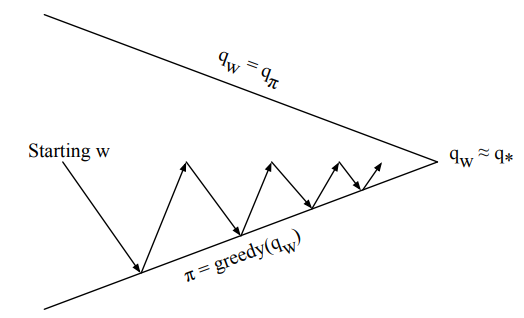 Policy Evaluation: Policy evaluation by least squares Q-learning 
Policy Improvement: Greedy policy improvement
February 2022
National Kaohsiung University of Science and Technology
39
References
Silver, Introduction to Reinforcement Learning with David Silver, DeepMind x UCL.
February 2022
National Kaohsiung University of Science and Technology
40